Figure 10. Analysis of intermediate (hybrid) spatial models for visual and movement-related activities. Each node at the ...
Cereb Cortex, Volume 25, Issue 10, October 2015, Pages 3932–3952, https://doi.org/10.1093/cercor/bhu279
The content of this slide may be subject to copyright: please see the slide notes for details.
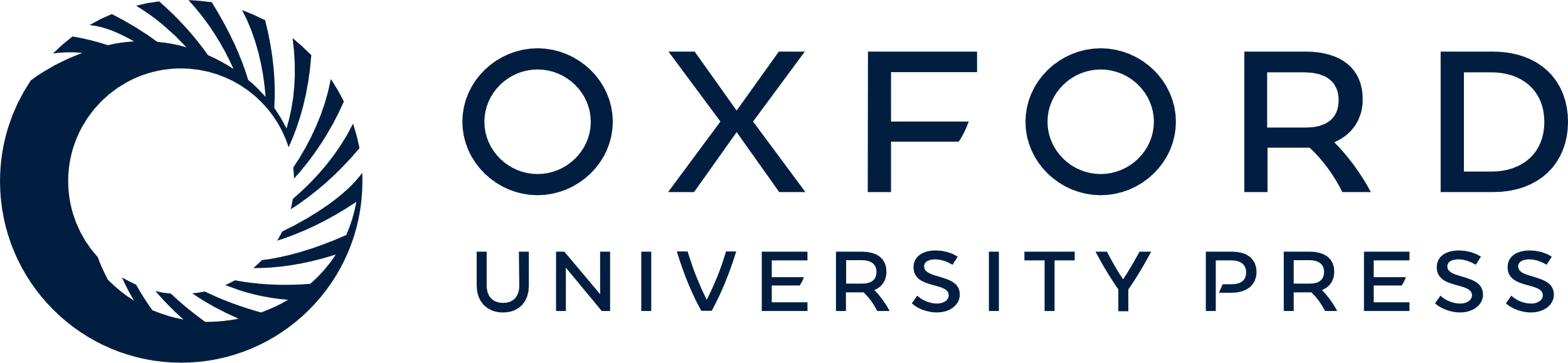 [Speaker Notes: Figure 10. Analysis of intermediate (hybrid) spatial models for visual and movement-related activities. Each node at the apex of the triangles represents one of the 11 canonical models considered in this study. Intermediate models were defined at equally spaced intervals between two canonical models. For instance, the model lying between Ge and Gs (“x” on B) denotes a model based on final gaze positions in an intermediate frame between eye and space coordinates (see Fig. 4D for another example). Intermediate models between the three target models (A,E), three gaze models (B,F), three displacement models (C,G), and three position models (D,H) for both visual and movement activities were considered. For each neuron, the intermediate spatial model that yielded the lowest PRESS residuals across all these intermediate models (i.e., best-fit model) was identified. Each circle denotes the best-fit model, with the diameter of circle representing the number of neurons with that best-fit. (A–D) The best-fit distribution for visual activity of V (black) and VM (red) neurons. (E–H) The best-fit distribution for movement activity of both M (blue) and VM (red) neurons. The overall best-fit for the overall visual population (purple square in A) was in close proximity to the Te model with the 95% confidence interval (yellow highlight) tightly around the Te model, but not including any of the remaining 10 canonical models. The overall best-fit for the movement population (purple square in F) was in close proximity to the Ge model with the confidence interval including only dG and Te models but not containing any of the remaining canonical models.


Unless provided in the caption above, the following copyright applies to the content of this slide: © The Author 2014. Published by Oxford University PressThis is an Open Access article distributed under the terms of the Creative Commons Attribution Non-Commercial License (http://creativecommons.org/licenses/by-nc/4.0/), which permits non-commercial re-use, distribution, and reproduction in any medium, provided the original work is properly cited. For commercial re-use, please contact journals.permissions@oup.com]